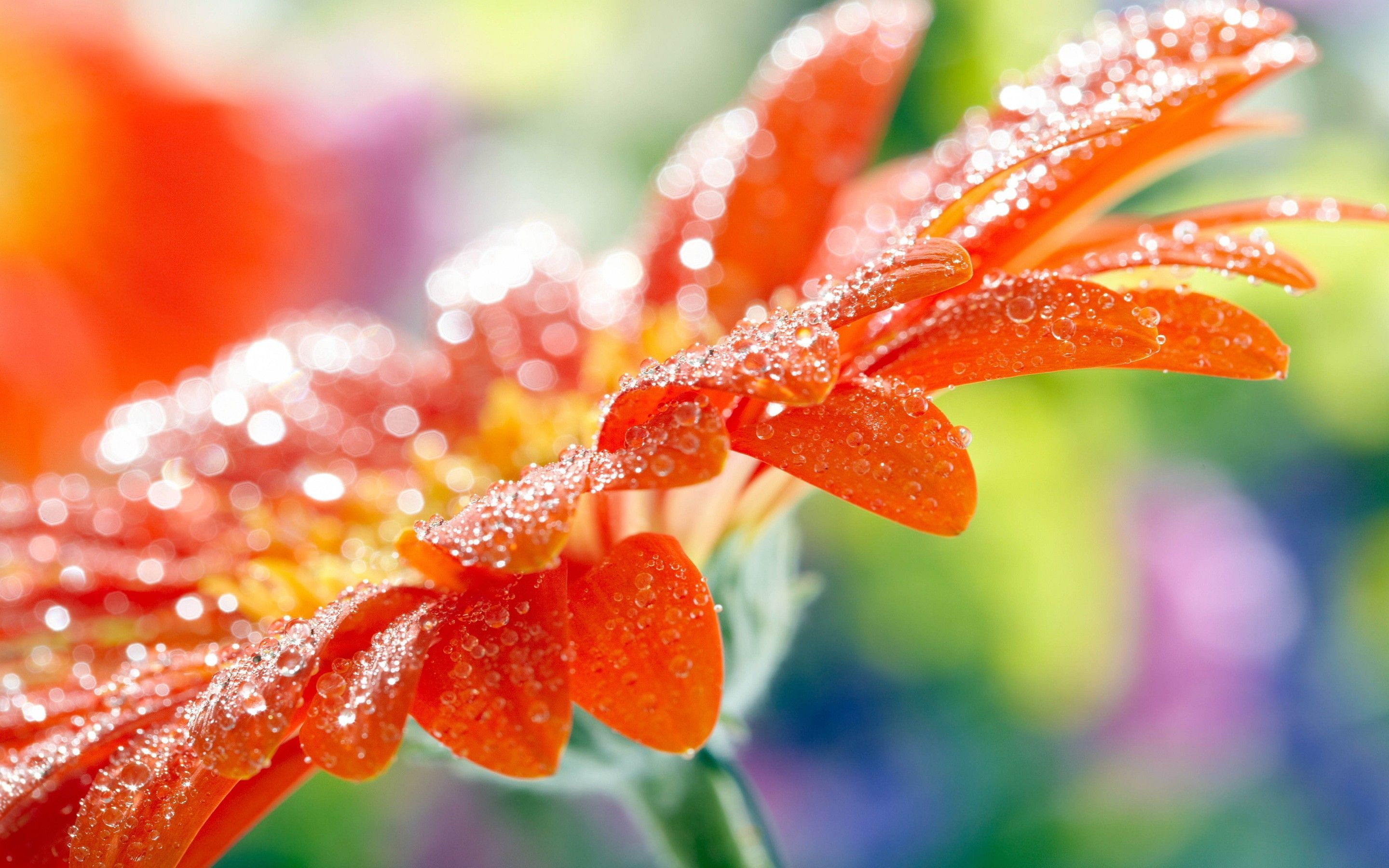 বাংলা ক্লাসে
সবাইকে অনেক অনেক শুভেচ্ছা
পরিচিতি
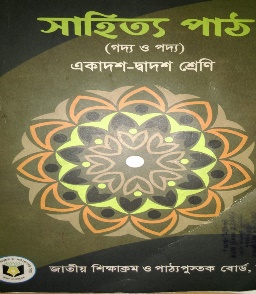 মেফতাহুন নাহার কবিতা 
বি,এ(অর্নাস), এম,এ(বাংলা)
প্রভাষক(বাংলা)
বিরামপুর চাঁদপুর ফাজিল মাদ্রাসা, 
বিরামপুর,দিনাজপুর।
E-mail: kabitacpm@gmail.com
শ্রেণীঃ আলিম ১ম বর্ষ
বিষয়ঃ  বাংলা ১ম পত্র
অধ্যায়ঃ দ্বিতীয়
সময়ঃ 50 মিনিট
[Speaker Notes: শিক্ষক ও পাঠ পরিচিতি]
আজকের পাঠ
ঐকতান
রবীন্দ্রনাথ ঠাকুর
শিখনফল
এই পাঠ শেষে শিক্ষার্থীরা.... 
১। কবি রবীন্দ্রনাথ ঠাকুরের জীবন ও সাহিত্যকর্ম সম্পর্কে বলতে 
    পারবে; 
২। কবিতাটি আবৃত্তি করতে পারবে।;
৩। ঐকতান, বিপুলা, জ্ঞানের দীনতা, সিন্ধু, ভিক্ষালব্ধ, বেড়া, 
    কৃত্রিম পণ্য ইত্যাদি শব্দের অর্থ –বিশ্লেষণ করতে পারবে;  
৪। কবির জীবনের শেষ উপলব্ধি ঐকতান কবিতার আলোকে 
    বলতে পারবে।
লেখক পরিচিতি
জ়েলেদের বিচিত্র জীবন সংগ্রাম
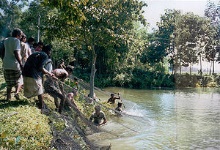 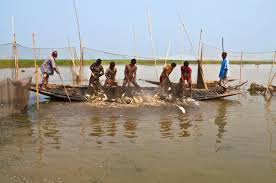 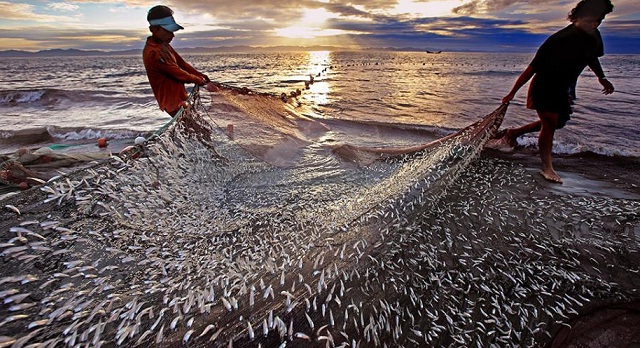 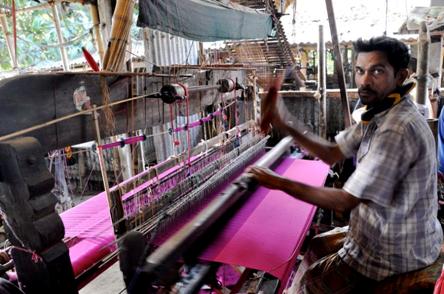 তাঁতীর তাঁতে কাপড় বোনা
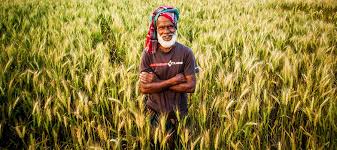 কৃষকের জীবন সংগ্রাম
আর্দশ পাঠ
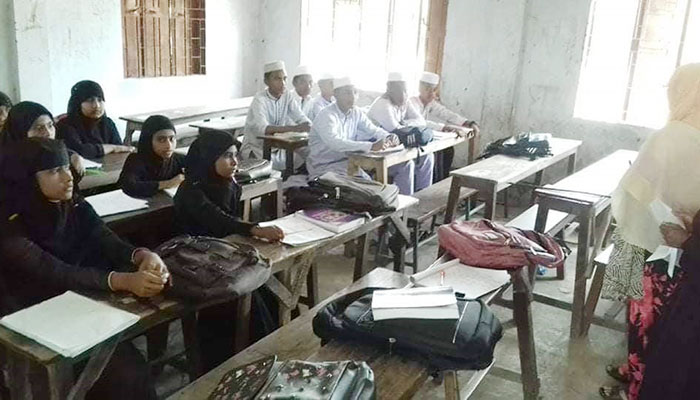 এসো শব্দার্থ শিখি-
বিশাল প্রশস্ত
সুর বা সংগীত সাধনা বোঝবো হয়েছে
সমম্বয়ে এক সুরে বাধাঁ
আঙ্গিনা
সংগীতের আসর
সরব পাঠ
একক কাজ
প্রশ্নঃ রবীন্দ্রনাথ ঠাকুর গ্রন্থ ও উপন্যাসগুলোর নাম লিখ।
জোড়ায় কাজ
প্রশ্নঃ কবি রবীন্দ্রনাথ ঠাকুরের জীবন ও সাহিত্যকর্ম সম্পর্কে লিখ।
দলীয় কাজ
প্রশ্নঃ কবির জীবনের শেষ উপলব্ধি ঐকতান কবিতার আলোকে লিখ।
মূল্যায়ন
১। রবীন্দ্রনাথ ঠাকুর কত সালে জন্মগ্রহন করেন?
২। তিনি কত সালে মৃত্যবরণ করেন? 
৩। তাঁর গ্রন্থগুলোর নাম বল।
৪। তাঁর উপন্যাসগুলোর নাম বল।
৫। তিনি পেশায় কি ছিলেন?
৬। ‘বিশাল বিশ্বের আয়োজ়ন’ বলতে কবি কি বুঝিয়েছেন?
৭। যে আছে মাটির কাছাকাছি সে কবির লাগি কান পেতে আছি-
    পুংক্তিটি বুঝিয়ে বল ।
বাড়ি কাজ
প্রশ্নঃ ‘ঐকতান’ কবিতার বিষয়ের আলোকে কবির জীবনের অপূর্ণতা সম্পর্কে লিখে আনবে।
সকলকে ধন্যবাদ
আবার দেখা হবে